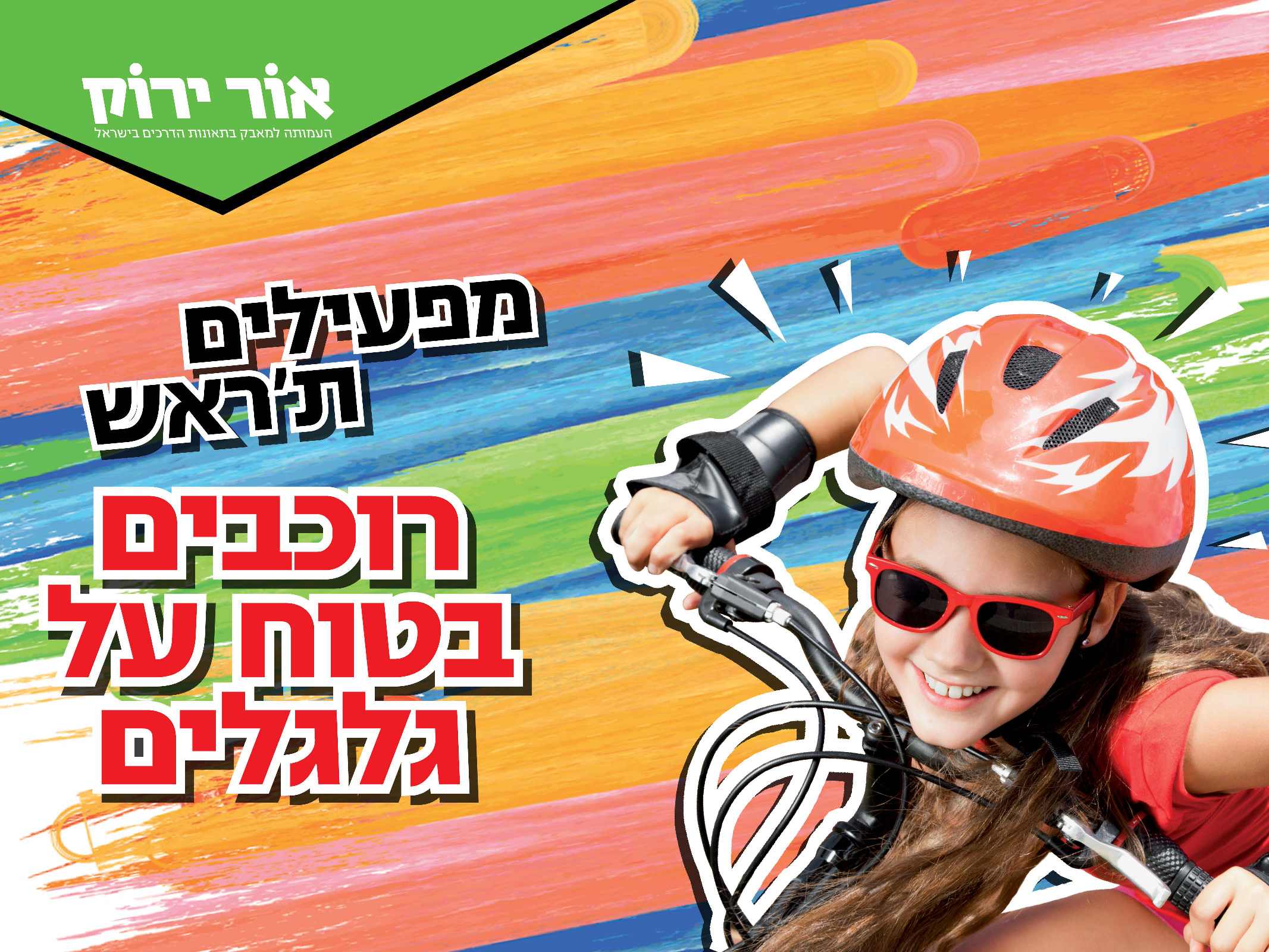 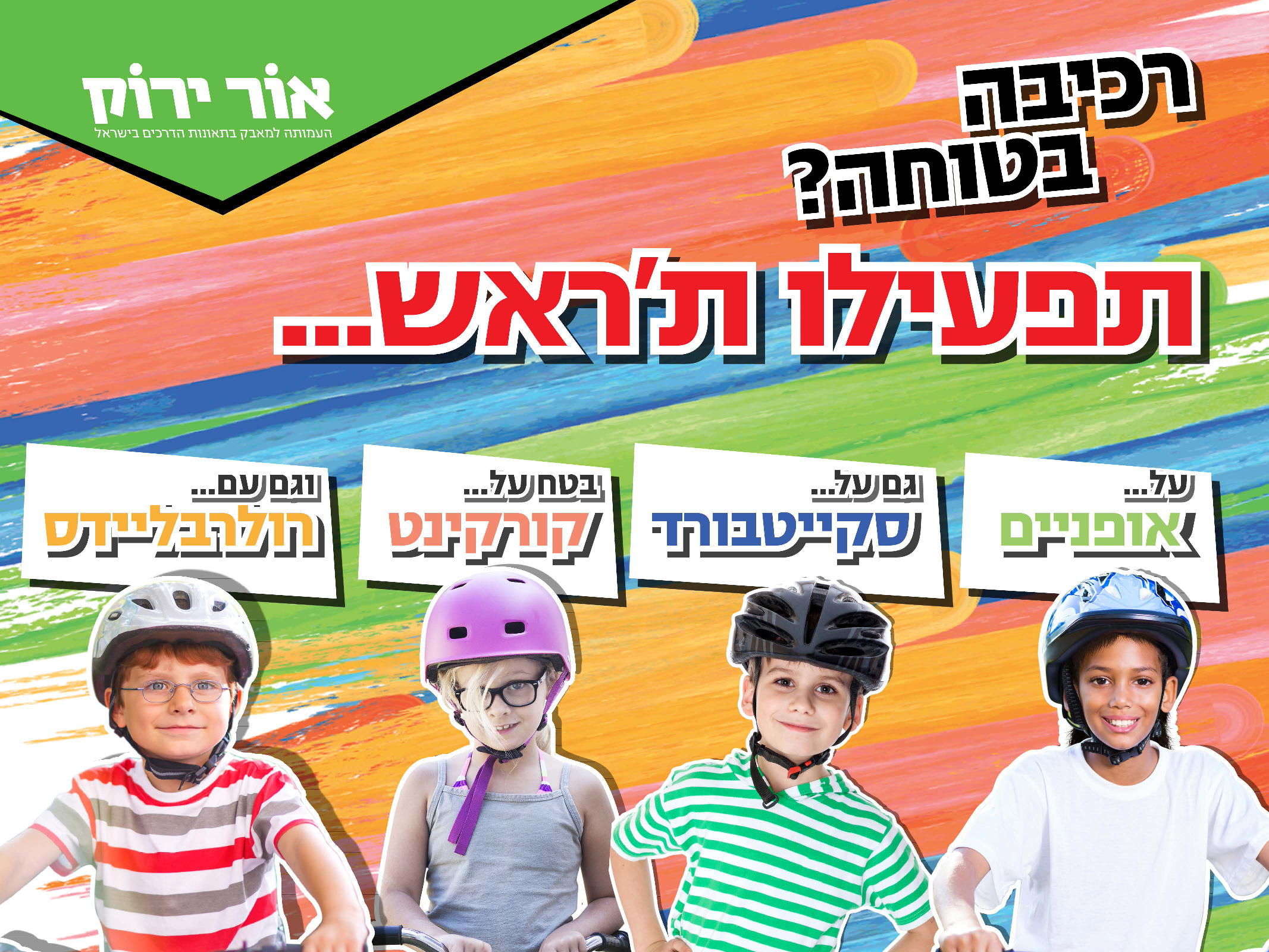 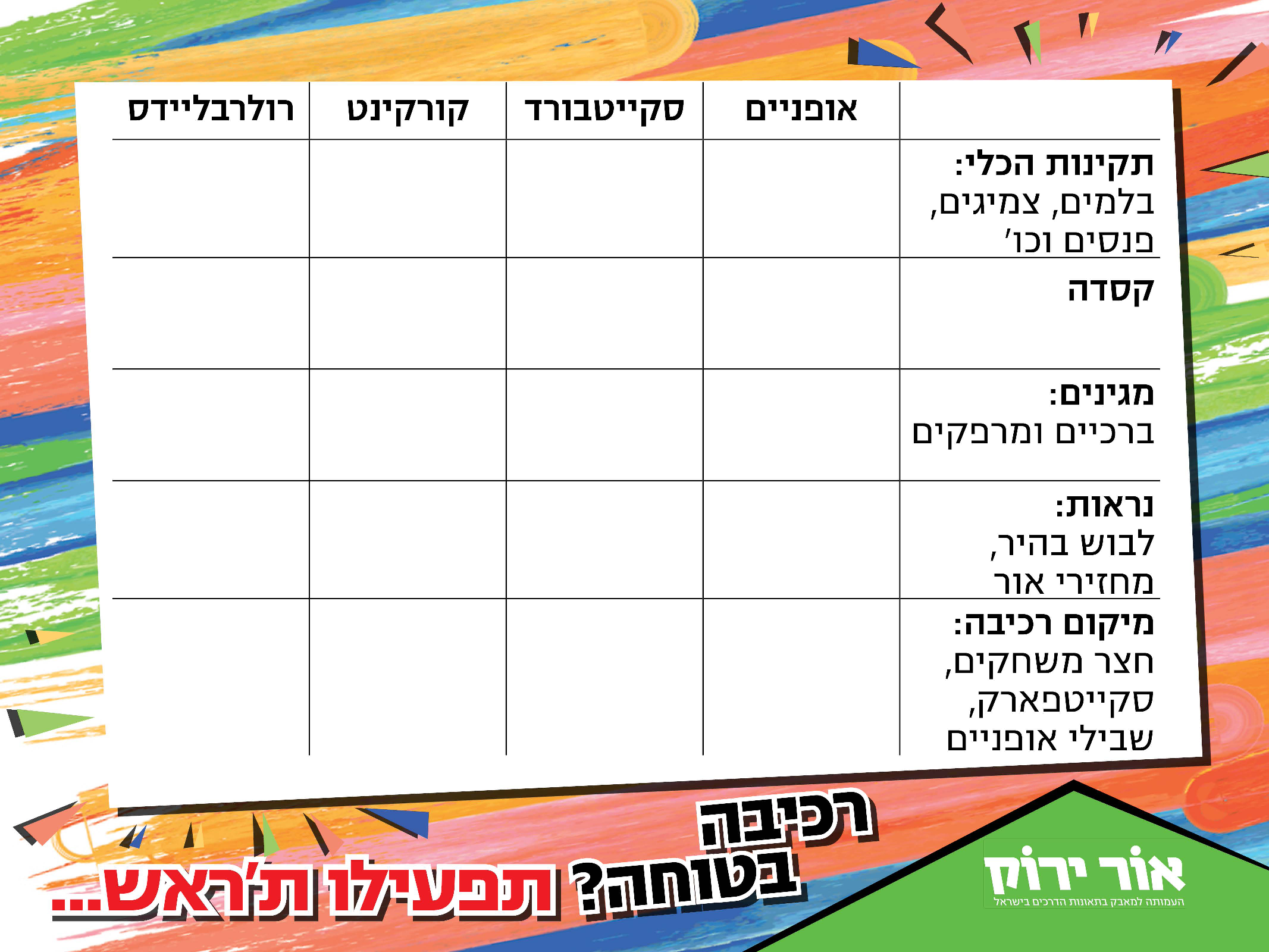 טריוויה על גלגלים
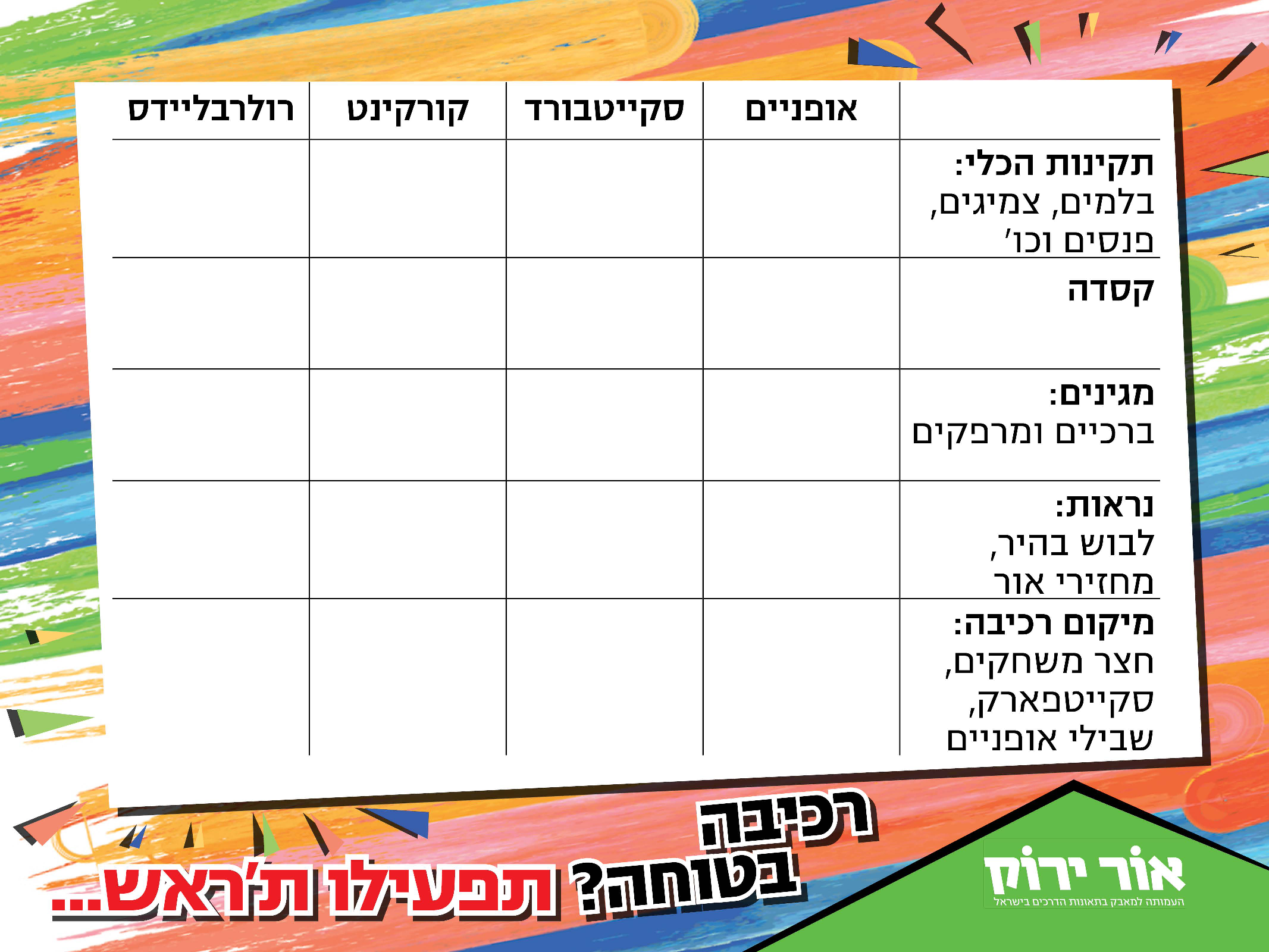 גלגלים בדרך – 100 נקודות
שאלה
הגעתי לרמזור אדום.
האם מותר לי לעבור?
תשובה 
לא!
רוכב אופניים מחויב לציית לכל חוקי הכביש
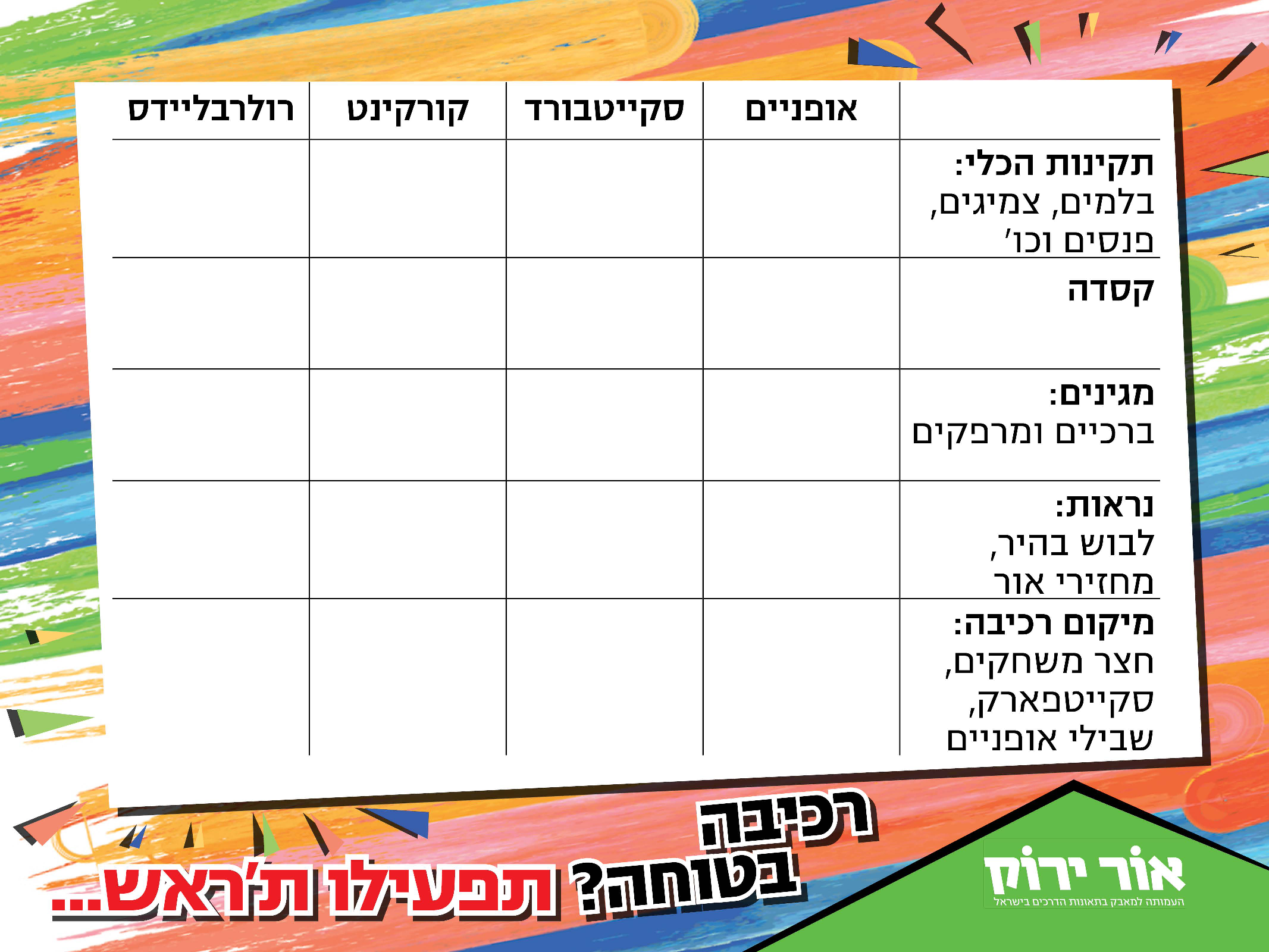 גלגלים בדרך – 200 נקודות
שאלה
מה היא הדרך הבטוחה ביותר לחצות מעבר חצייה עם אופניים?
תשובה 
לרדת מהאופניים
להמתין בקצה מעבר החצייה,
לבדוק שאין מכוניות, 
לחצות בהליכה כשהאופניים לצד הגוף.
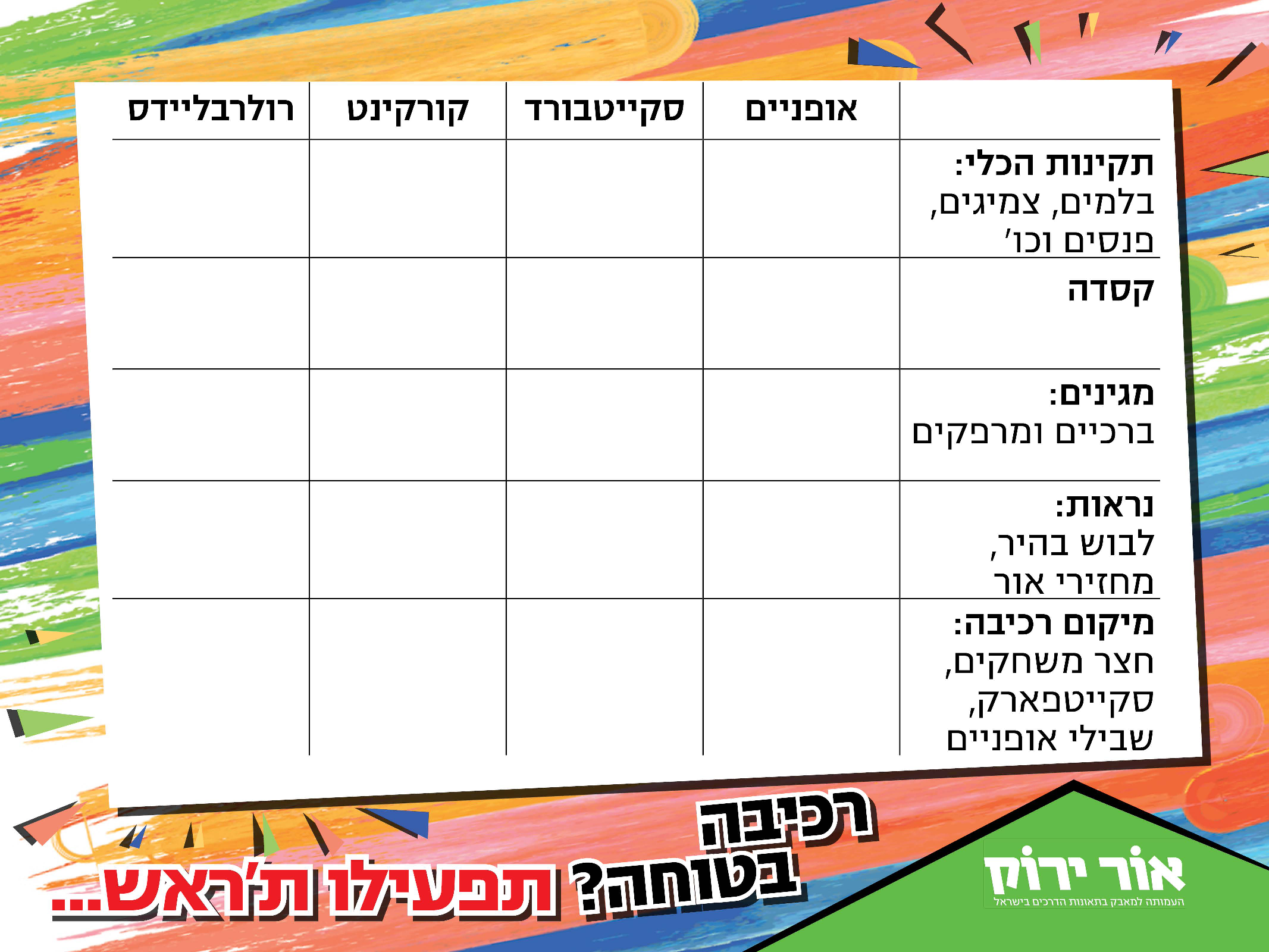 גלגלים בדרך – 300 נקודות
שאלה
במהלך נסיעה עם חברים חשוב לשמור על...
תשובה 
מרחק אחד מהשני ולנסוע בטור
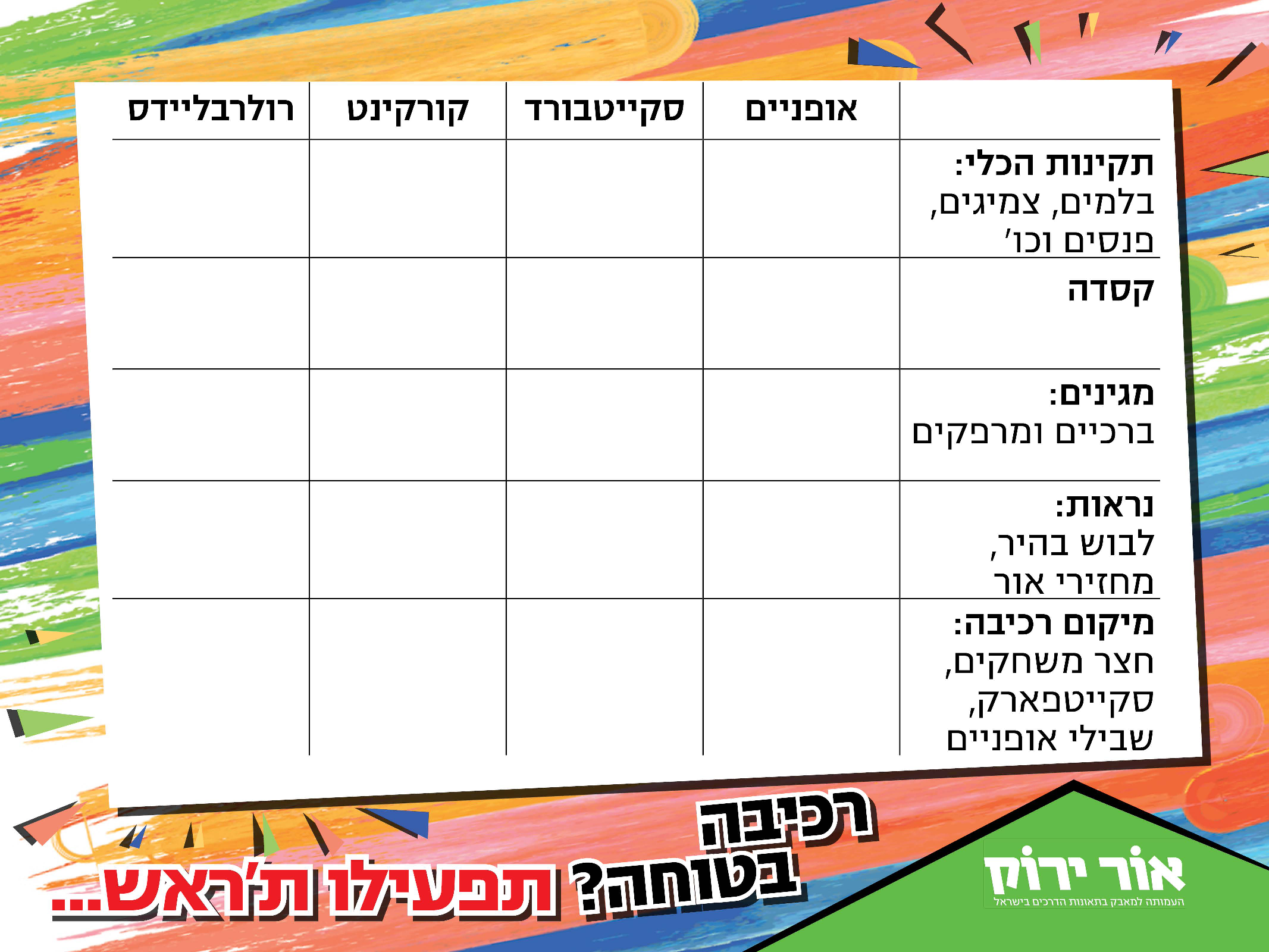 גלגלים בדרך – 400 נקודות
שאלה
מתי נשתמש בפעמון או צפצפה?
תשובה 
כאשר יש סכנה בדרך
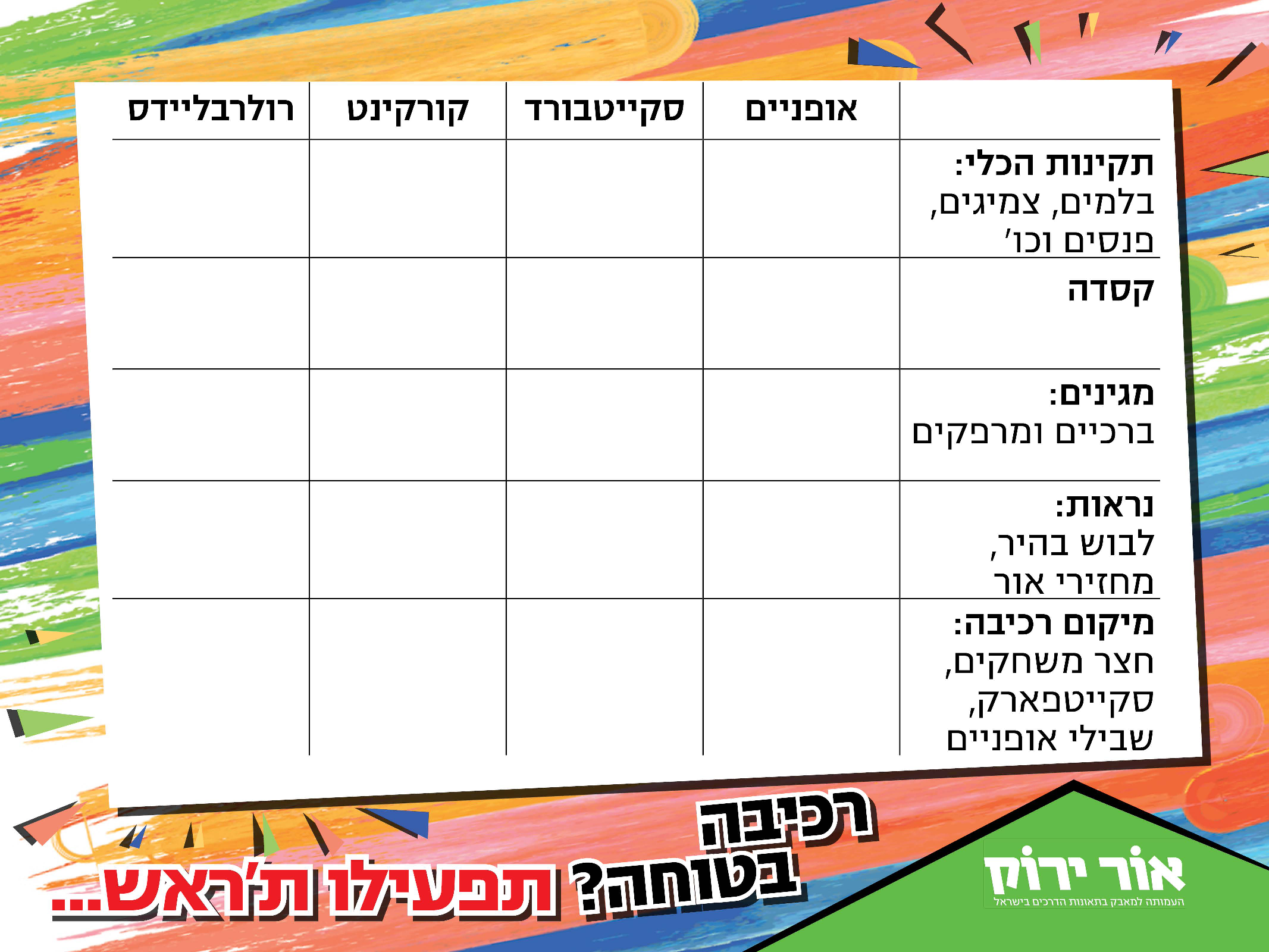 בטיחות הכלי – 100 נקודות
שאלה
מהו גובה המושב הנכון באופניים?
תשובה 
הגובה הוא אישי.
הרוכב צריך לגעת ברצפה,
ולשמור שעל כיפוף במהלך הרכיבה
(לא לנעול את הברך)
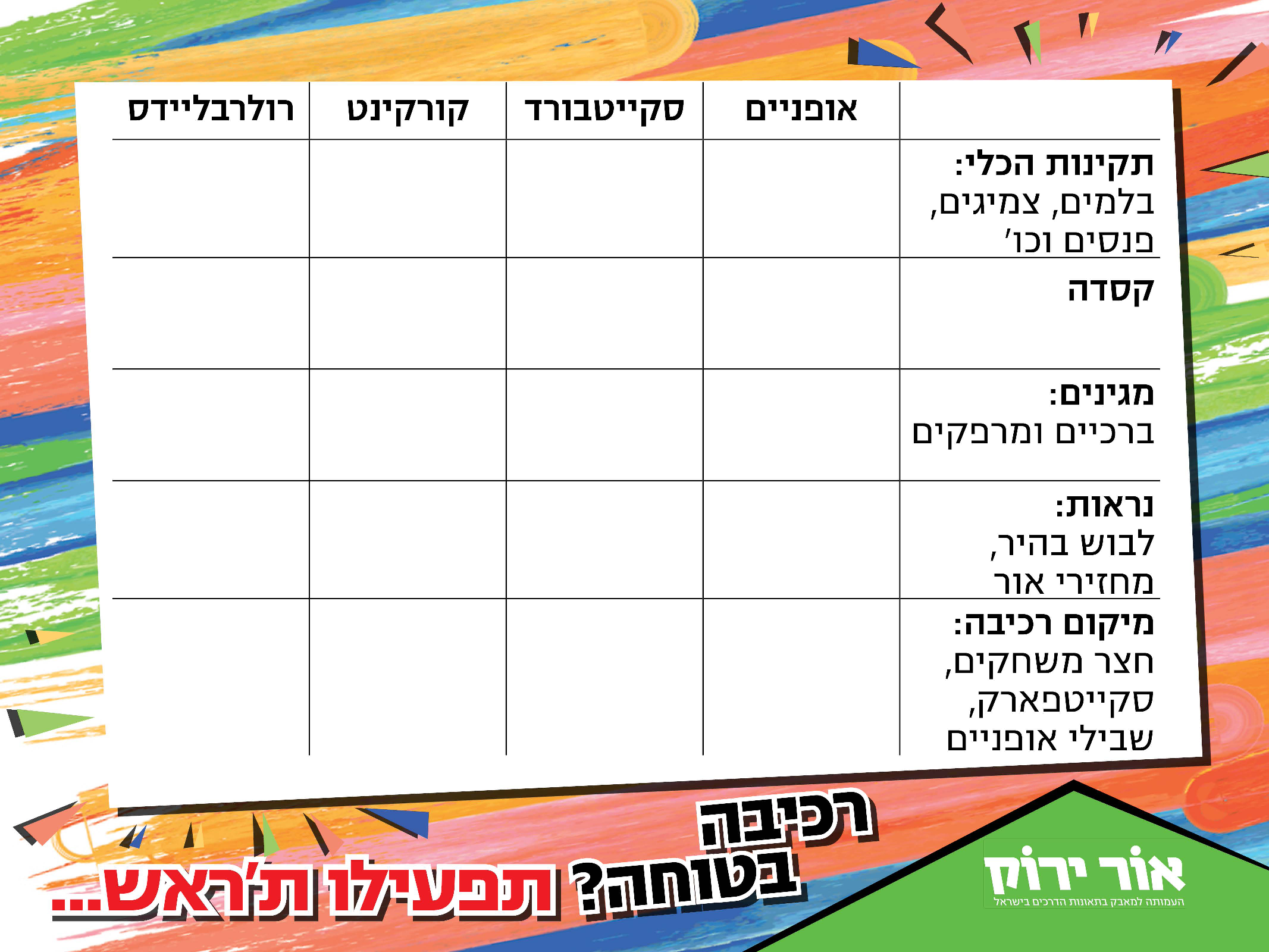 בטיחות הכלי – 200 נקודות
שאלה
אילו דברים צריך לבדוק לפני נסיעה?
תשובה 
1. תקינות הגלגלים
2. תקינות פנסים
3. גובה המושב
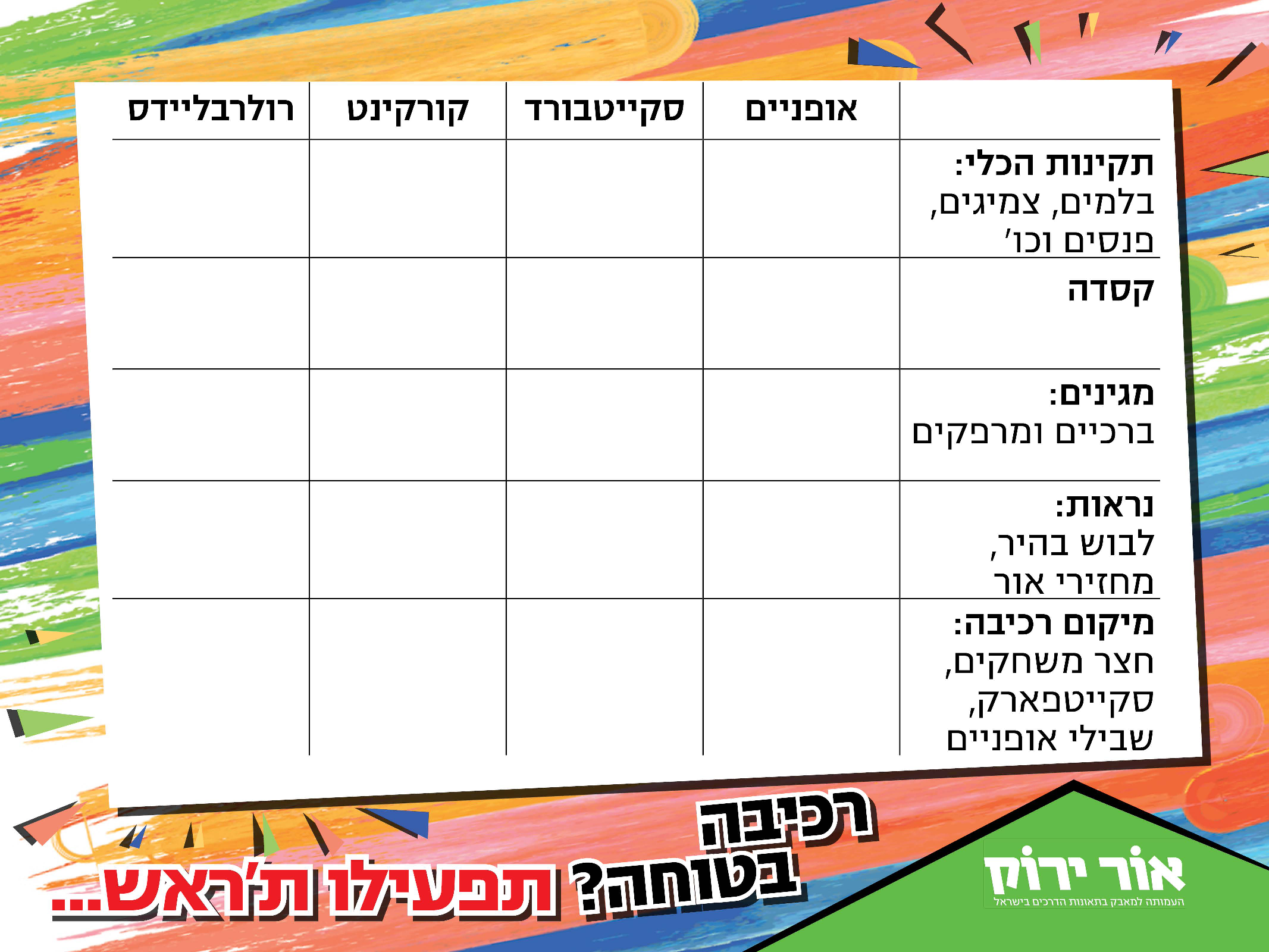 בטיחות הכלי – 300 נקודות
שאלה
האם מותר לי להסיע נוסע נוסף על אופניים?
תשובה 
לא!
האופניים מיועדות לרוכב אחד.
נוסע נוסף גורם לאיבוד שליטה ושיווי משקל.
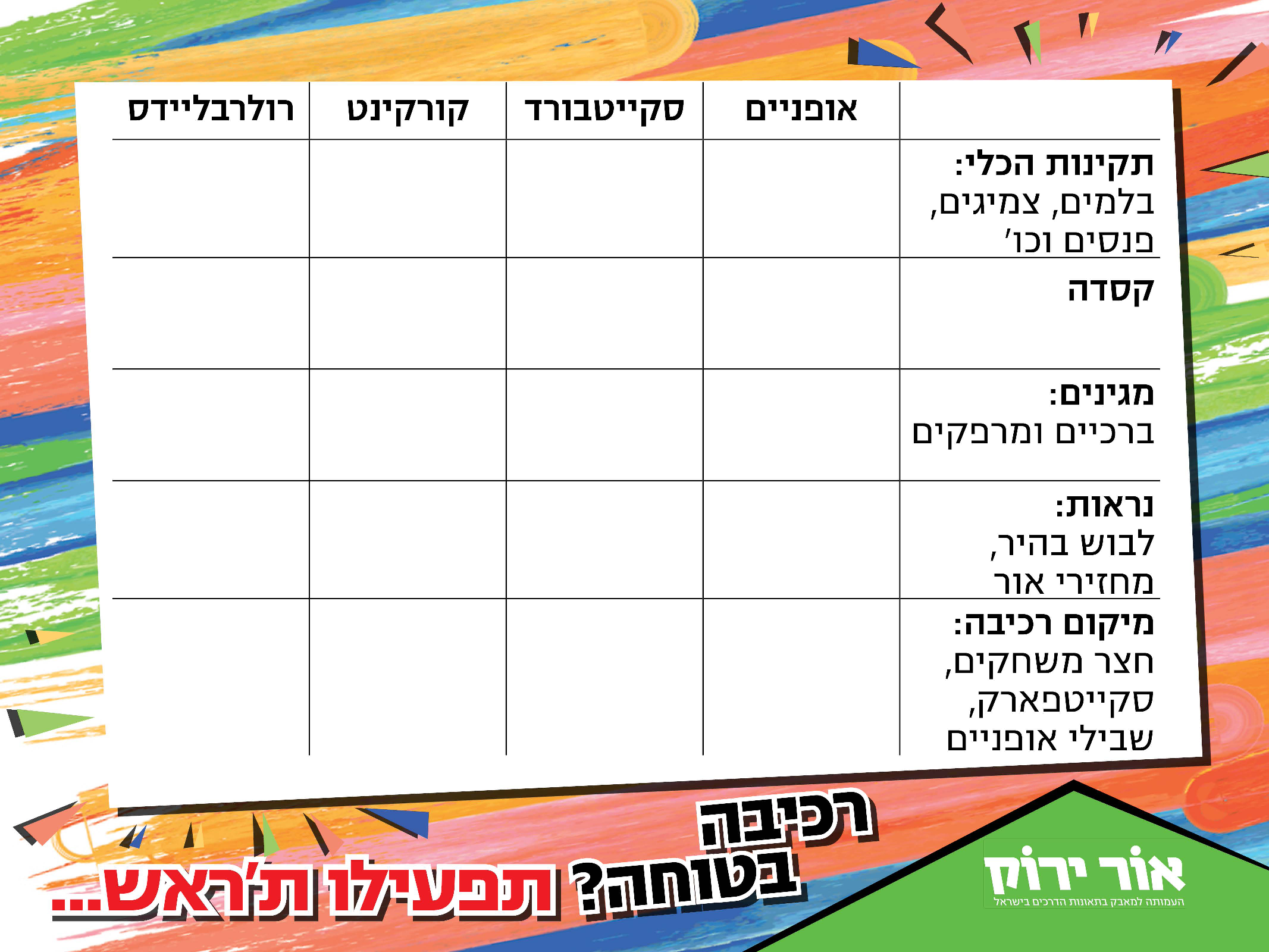 בטיחות הכלי – 400 נקודות
שאלה
מהם שמות אביזרי הנראות שעל האופניים?
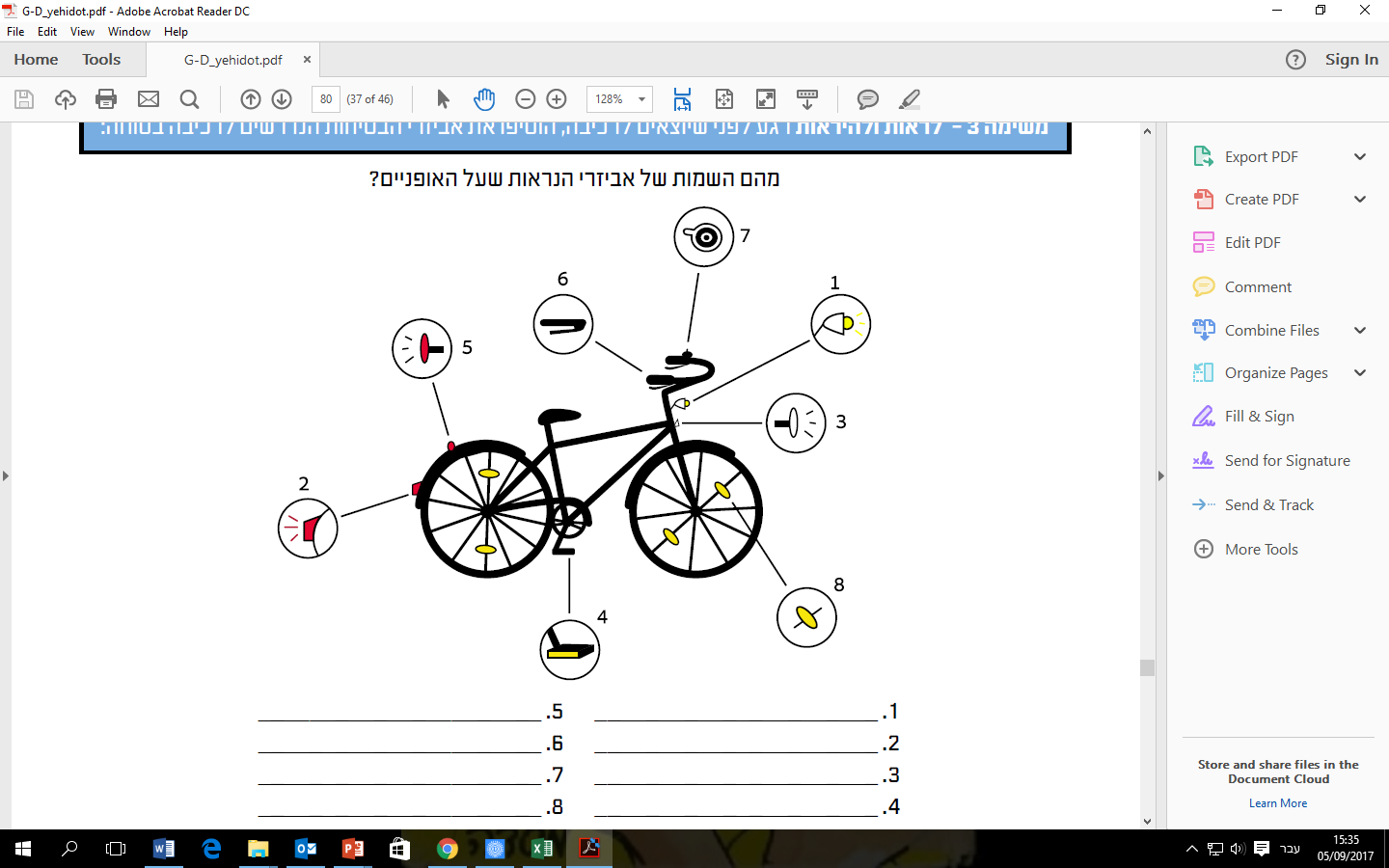 תשובה 
1 – פנס קדמי
2 – פנס אחורי
3 – מחזיר אור קדמי 
4 – מחזיר אור פדל
5 – מחזיר אור אחורי 
6 – בלם יד
7 – פעמון יד
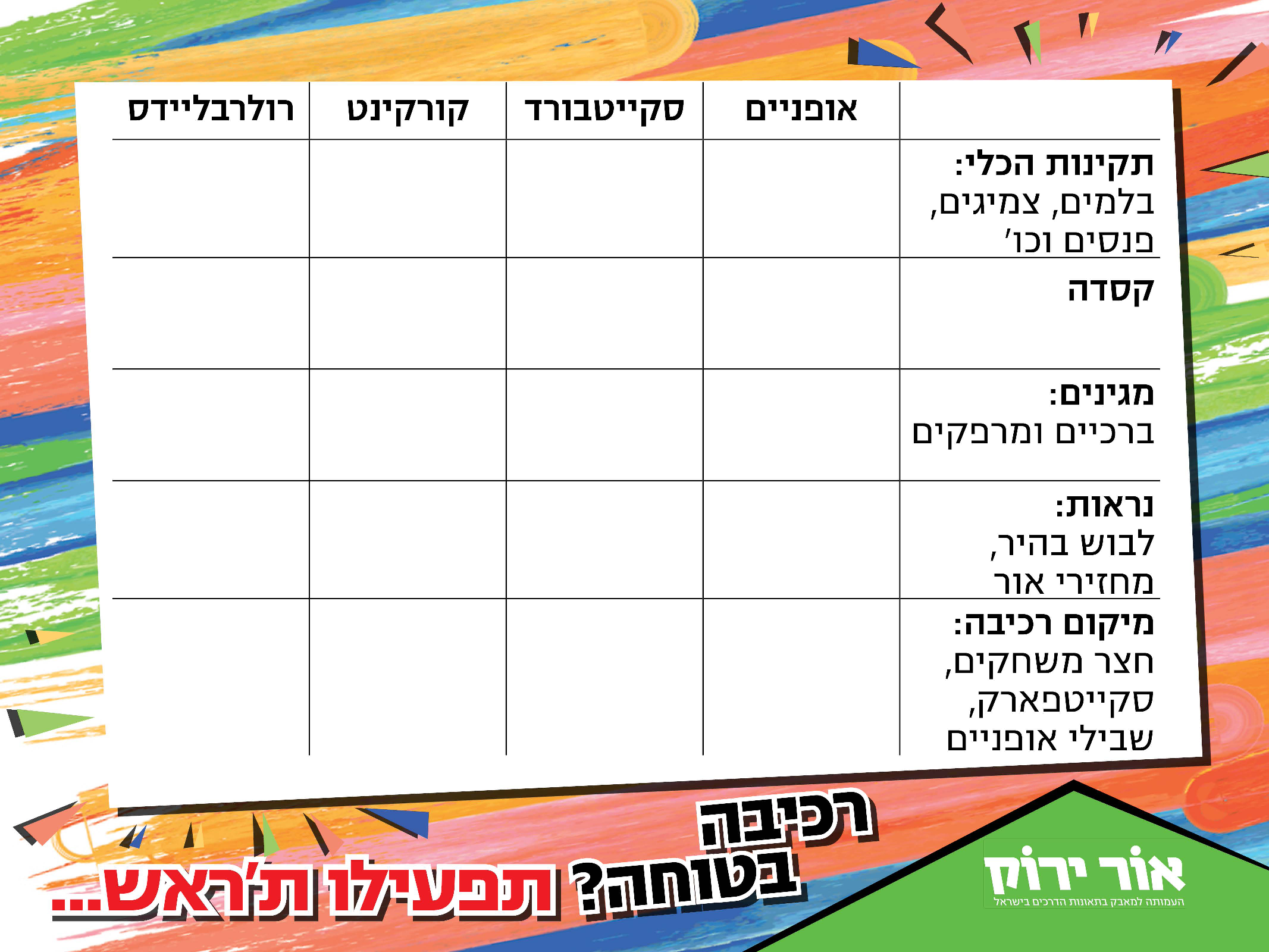 בטיחות הרוכב – 100 נקודות
שאלה
אילו אמצעי הגנה ניתן ללבוש במהלך רכיבה?
תשובה 
מגני ברכיים
מגני ידיים
מגני מרפקים
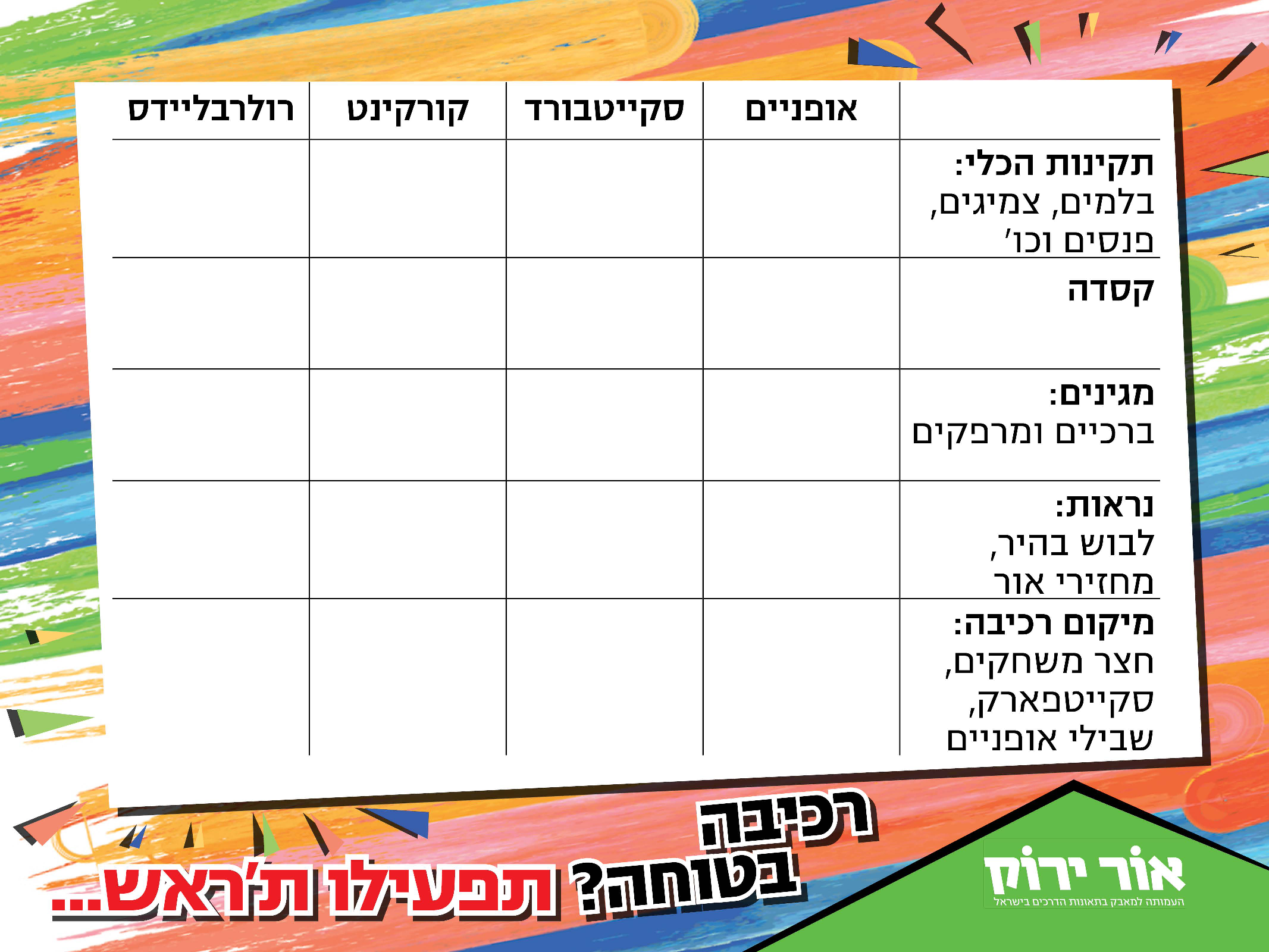 בטיחות הרוכב – 200 נקודות
שאלה
מה הוא האמצעי שיכול להציל אתכם מפגיעה קשה?
תשובה 
קסדה!
חובה לחבוש בכל רכיבה
ולתאם את רצועת הסנטר לראשכם
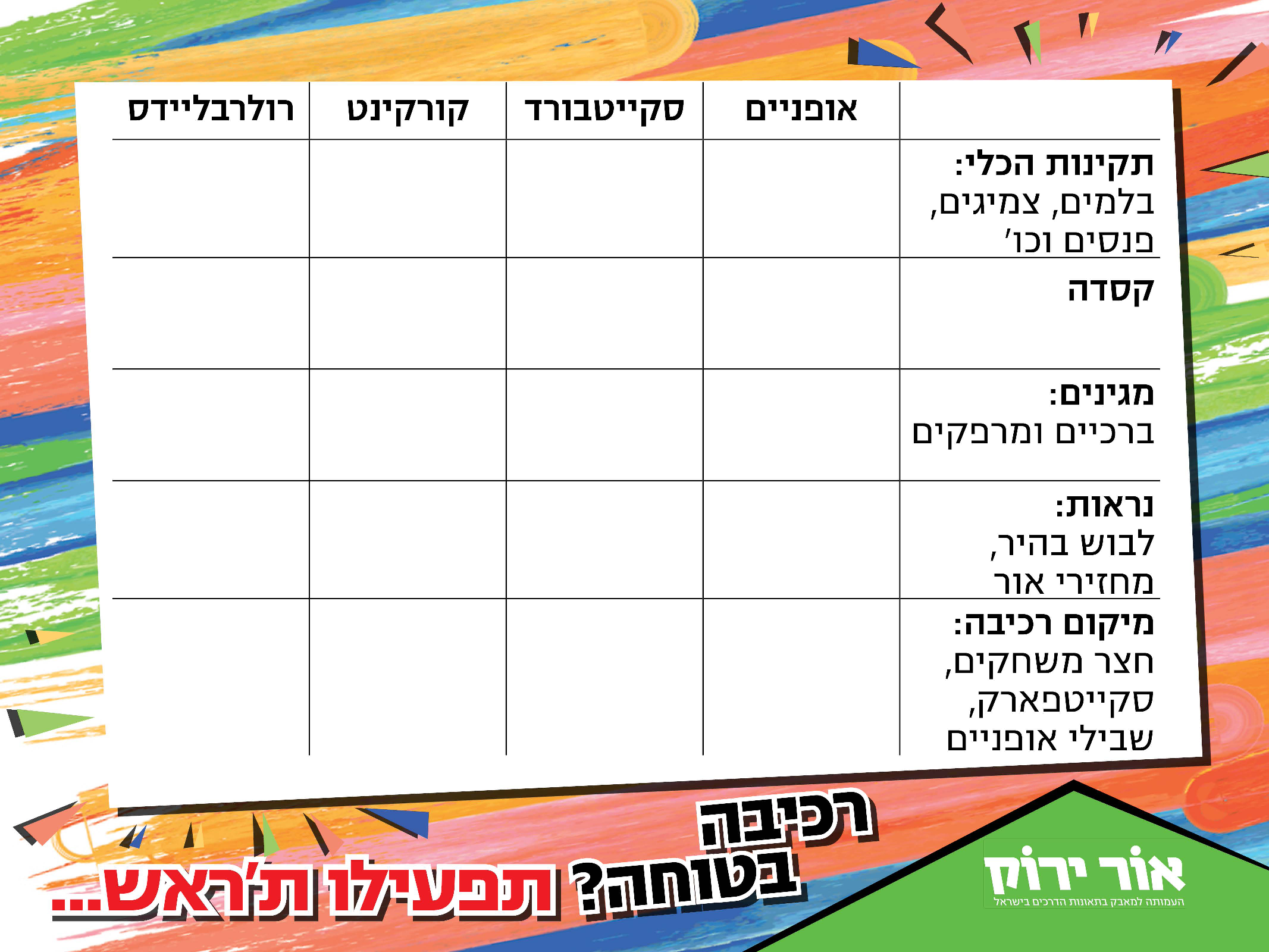 בטיחות הרוכב – 300 נקודות
שאלה
מהי הדרך הבטוחה ביותר לרכב בחושך?
תשובה 
אפוד זוהר
פנס קדמי
פנס אחורי
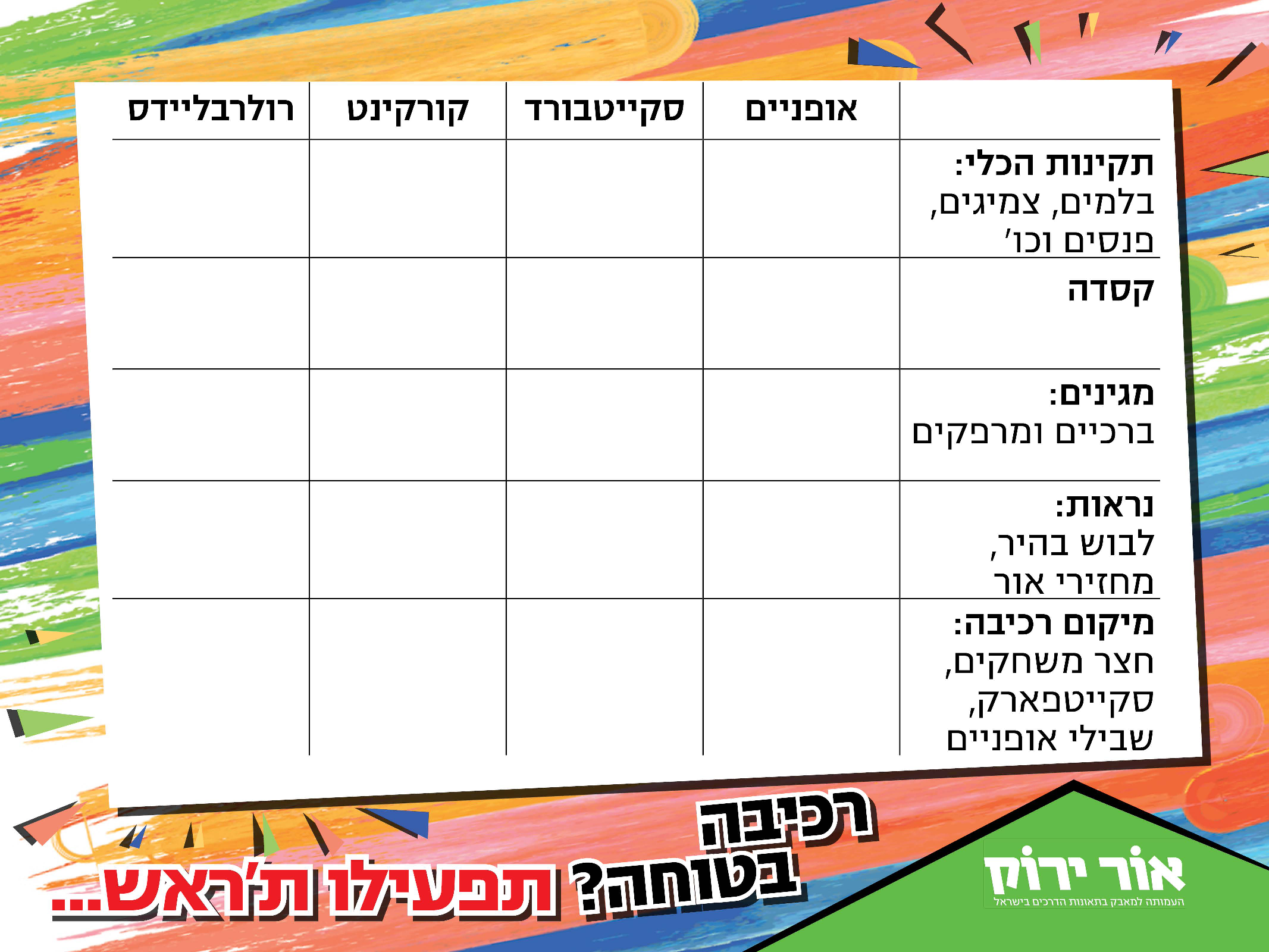 בטיחות הרוכב – 400 נקודות
שאלה
מה גורם להיסח דעת ברכיבה 
ומסכן את הרוכב?
תשובה 
בזמן רכיבה על אופניים יש להיות ערניים ולהימנע:
שיחת טלפון
קריאה וכתיבה של הודעות
אוזניות
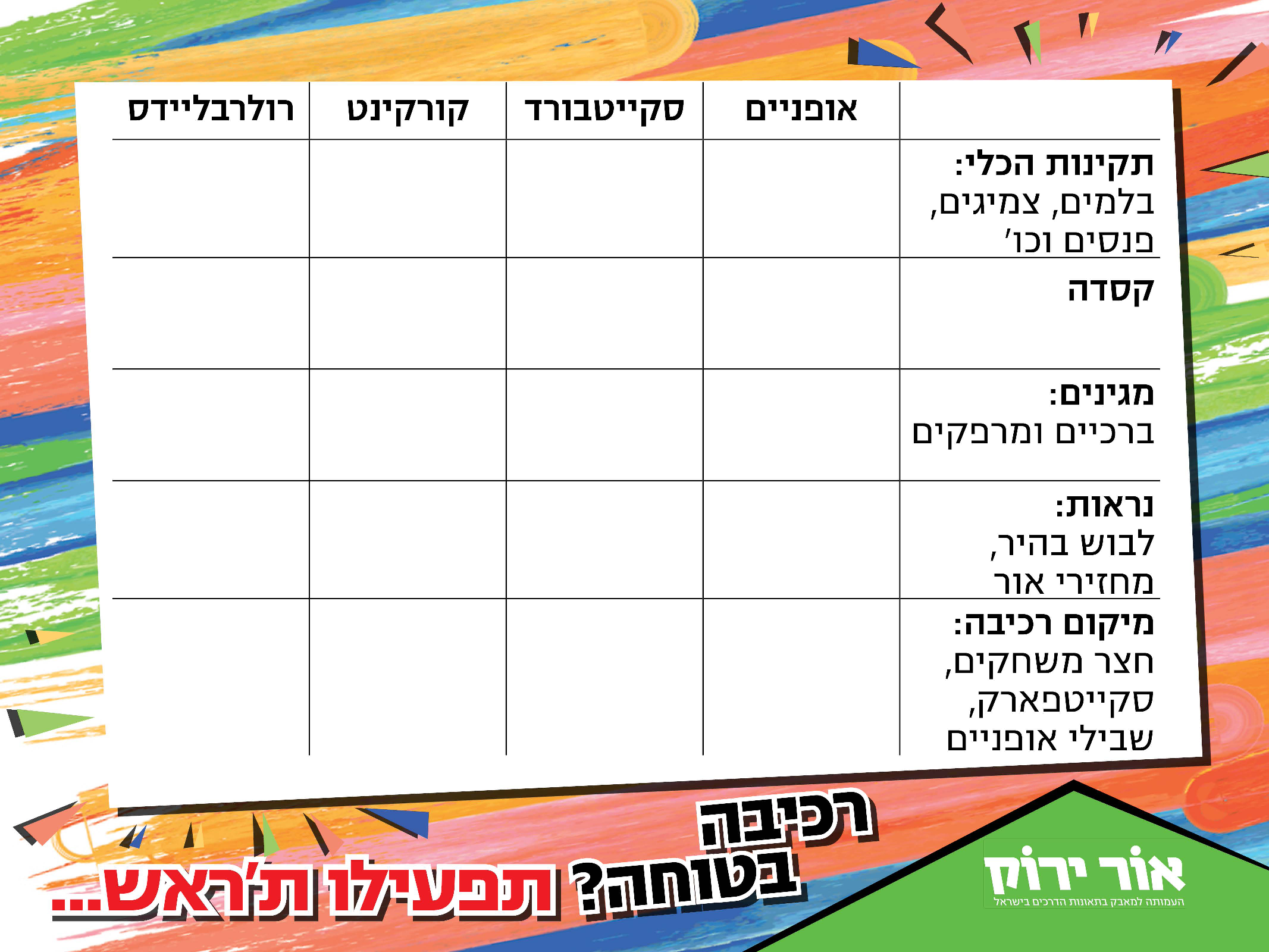 מקום הרכיבה – 100 נקודות
שאלה
מהי הסכנה הגדולה יותר מהתפרצות לכביש?
תשובה 
כלי הרכב לא יספיקו לעצור
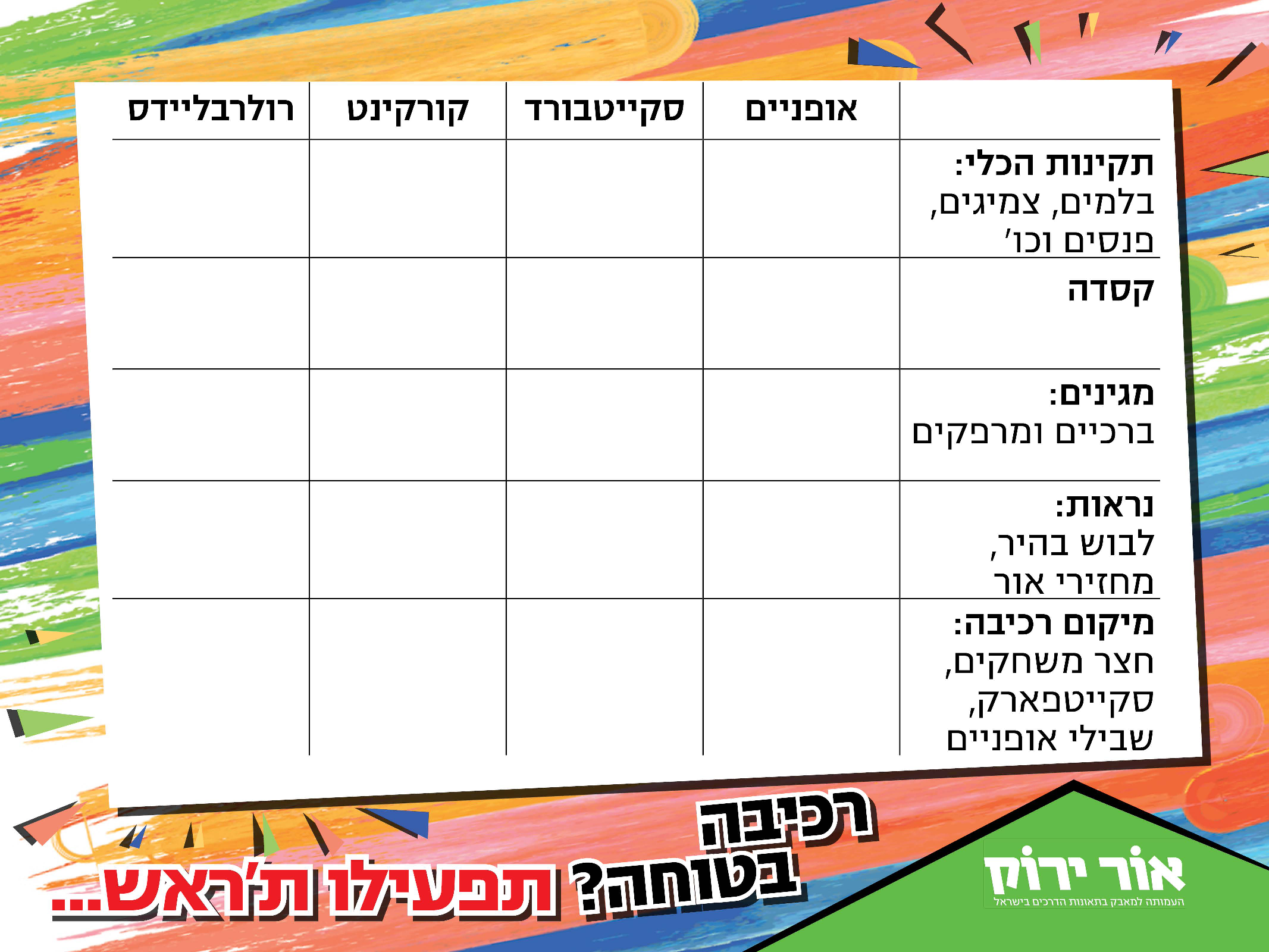 מקום הרכיבה – 200 נקודות
שאלה
מהי הדרך הבטוחה ביותר לשמור על הולכי הרגל לצד האופניים?
תשובה 
להיות ערניים, להאט ולתת להם זכות קדימה
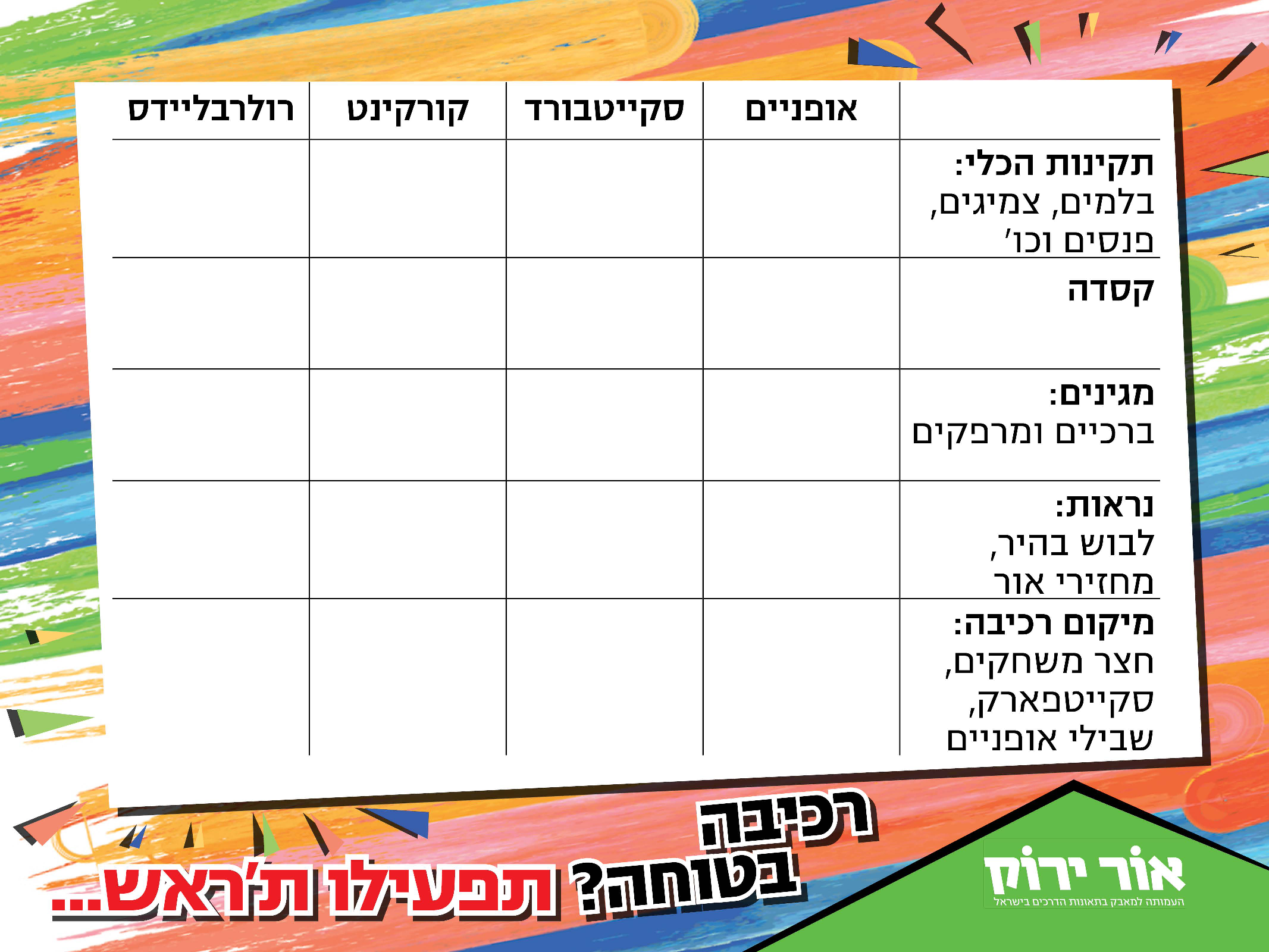 מקום הרכיבה – 300 נקודות
שאלה
איפה מותר לרכב על אופניים?
תשובה 
אזורים מהם מותר לרכב:
שבילי אופניים, גני שעשועים ופארקים לרכיבה
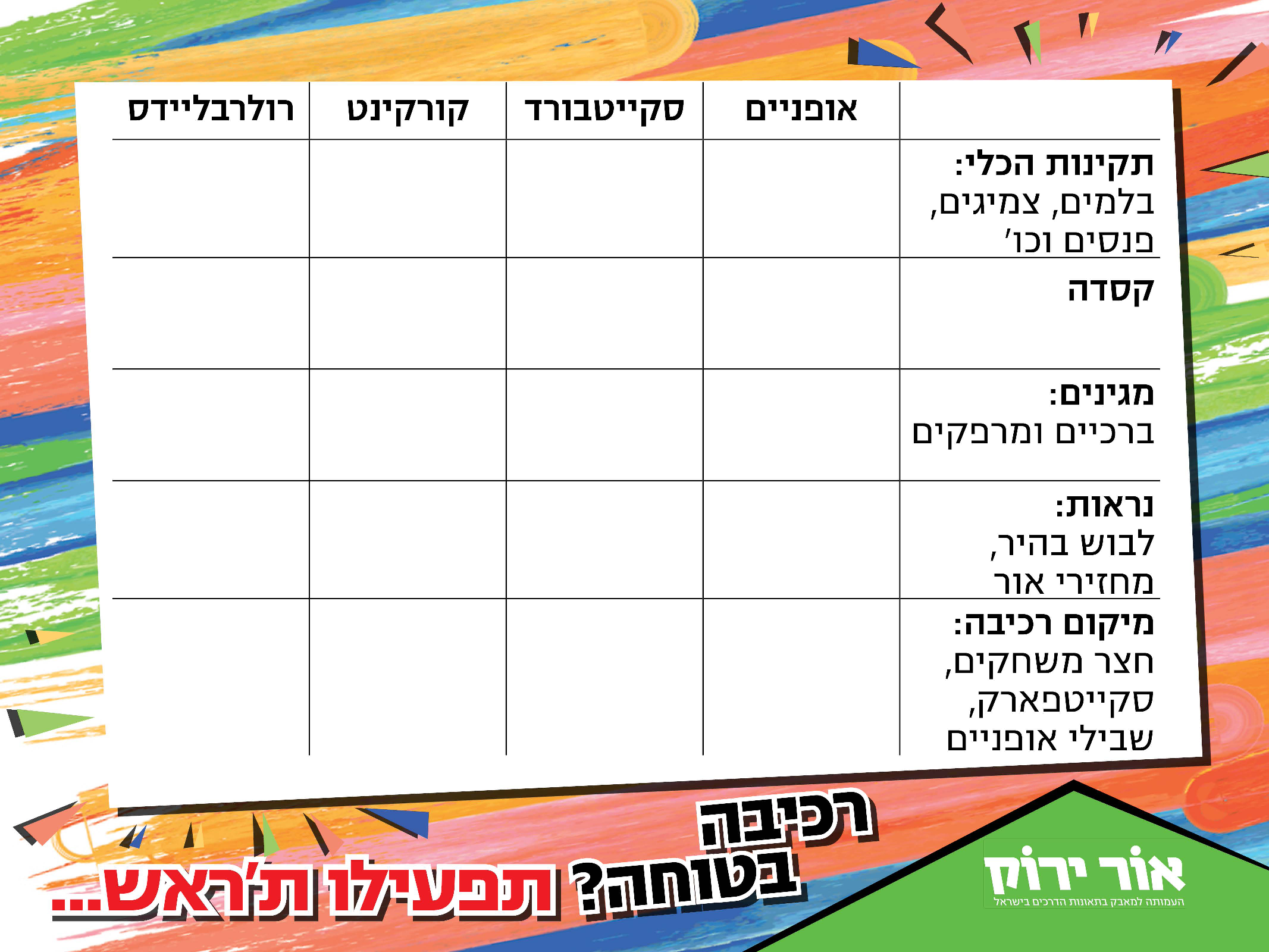 מקום הרכיבה – 400 נקודות
שאלה
אם אין שביל אופניים, מהי הדרך הבטוחה ביותר לרכב על הכביש?
תשובה 
רכיבה בצד ימין של הדרך,
הימנעו מעקיפת מכוניות,
נסיעה בכבישים צדדים
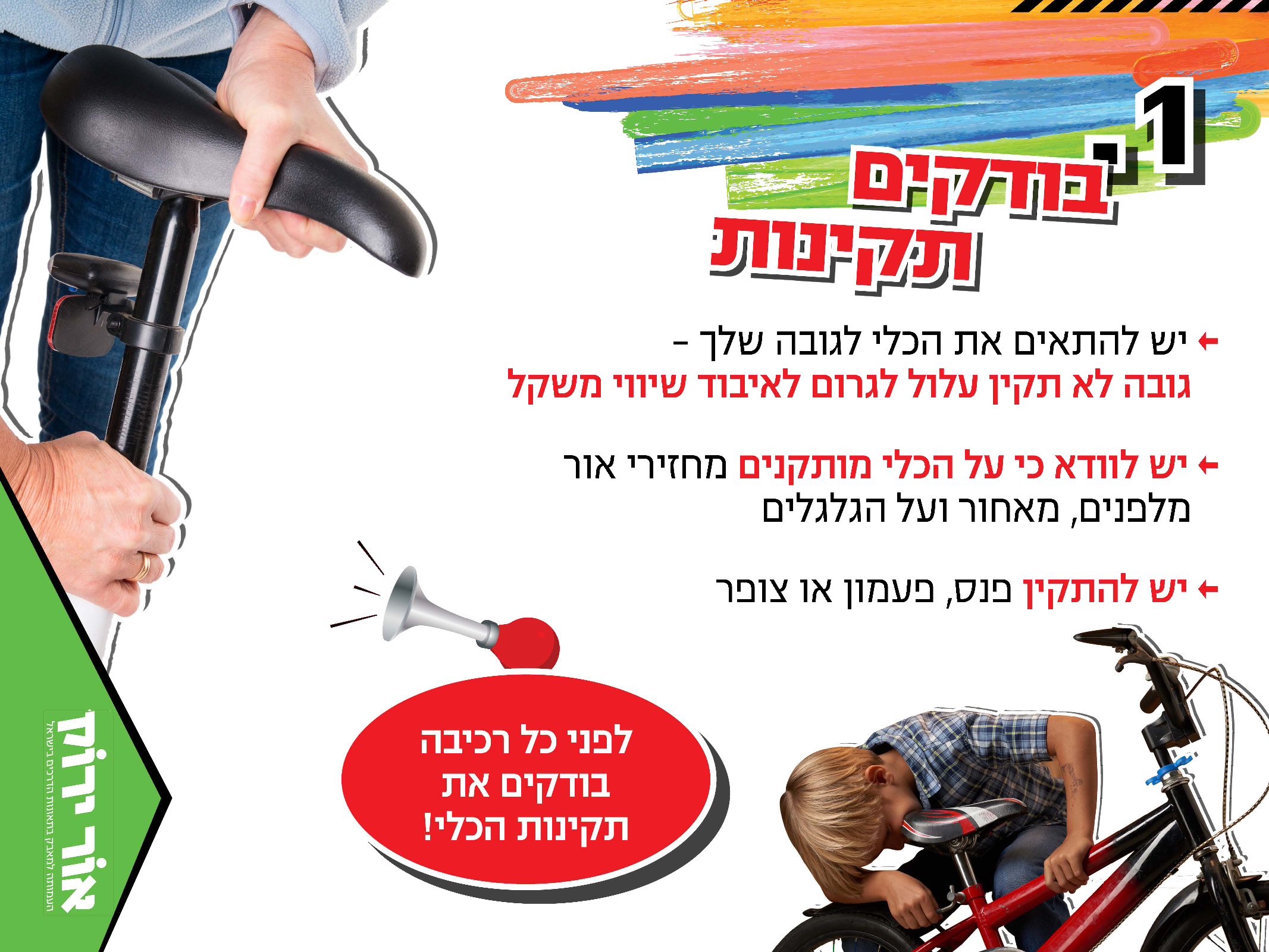 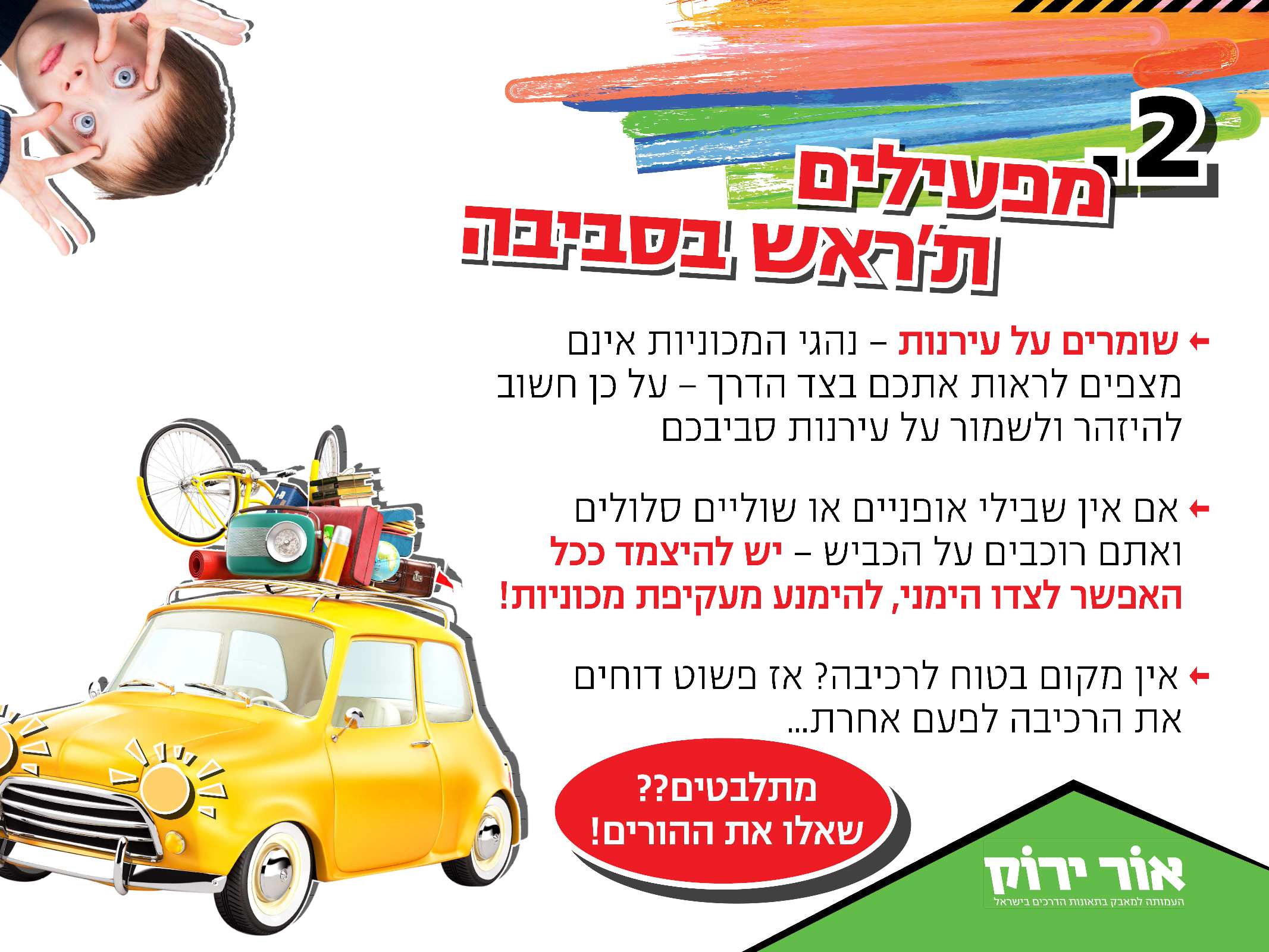 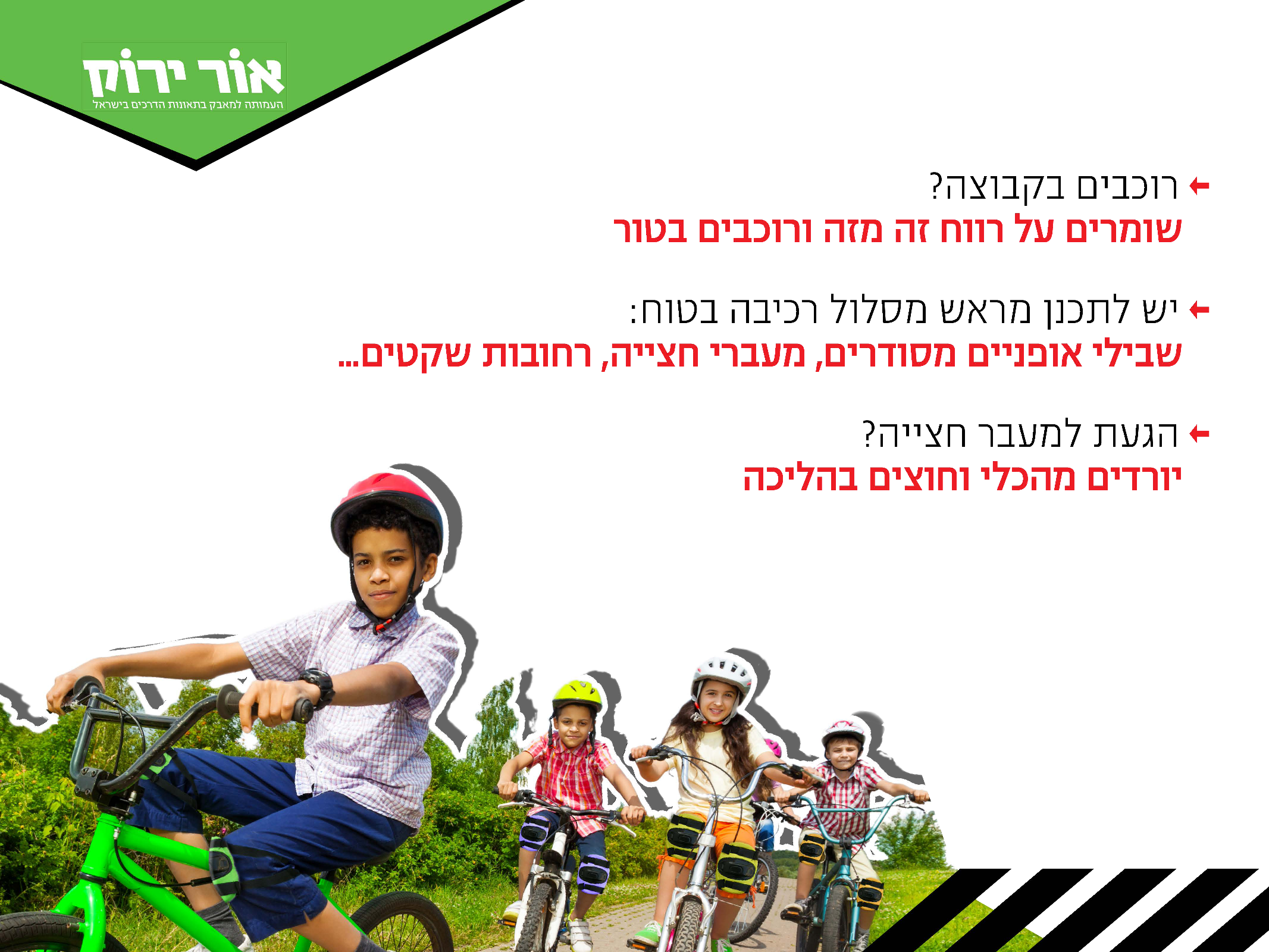 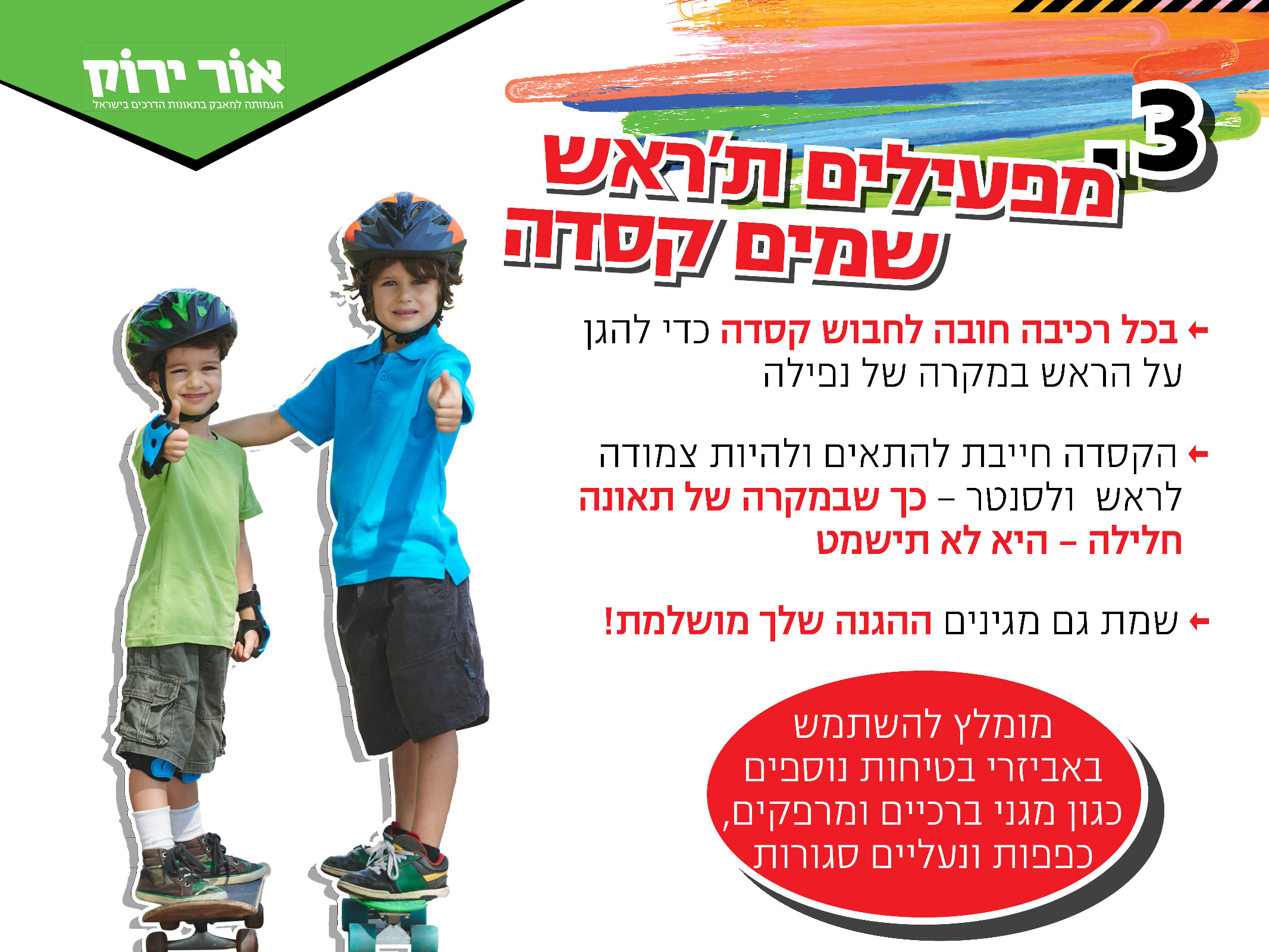 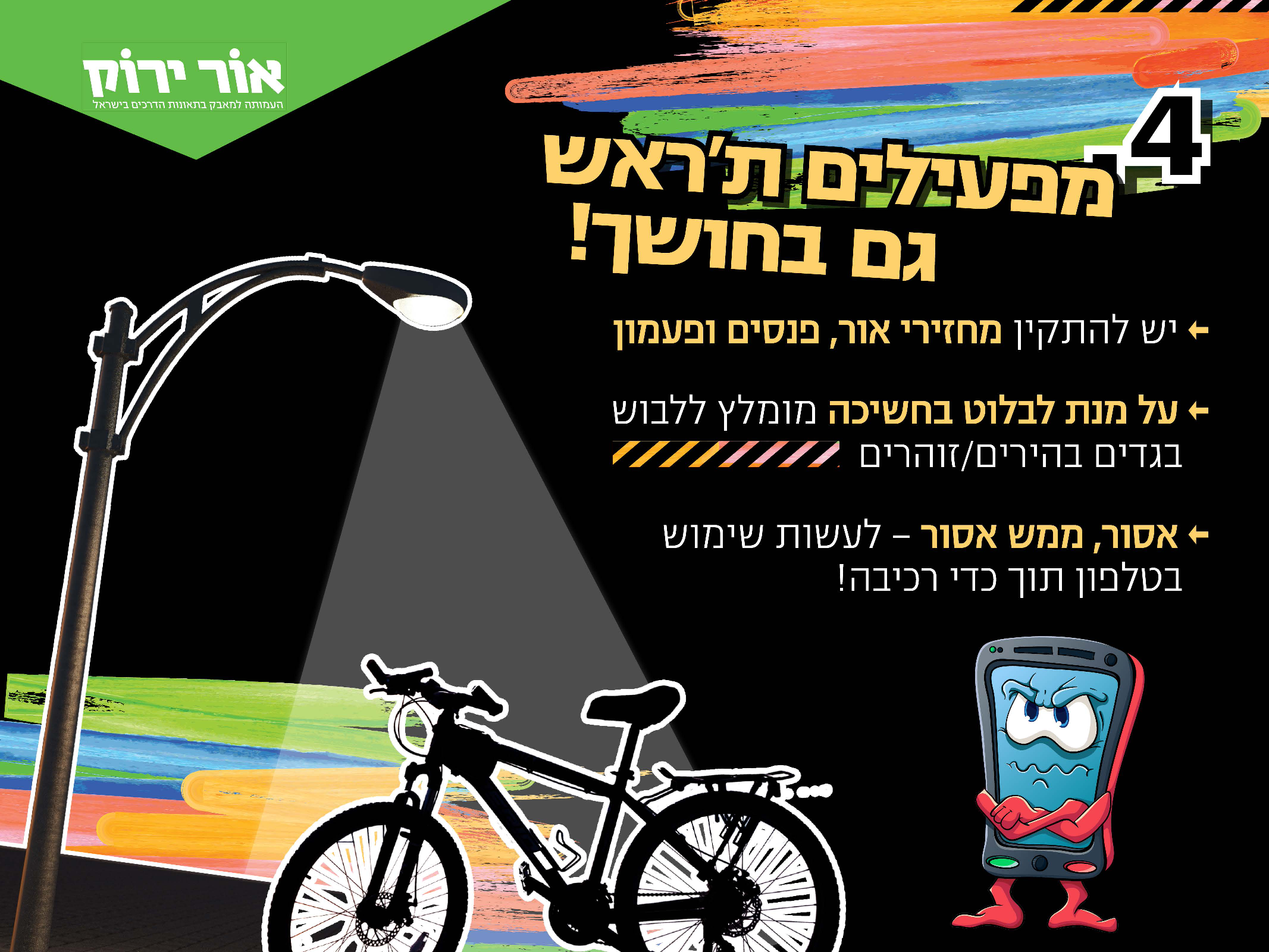 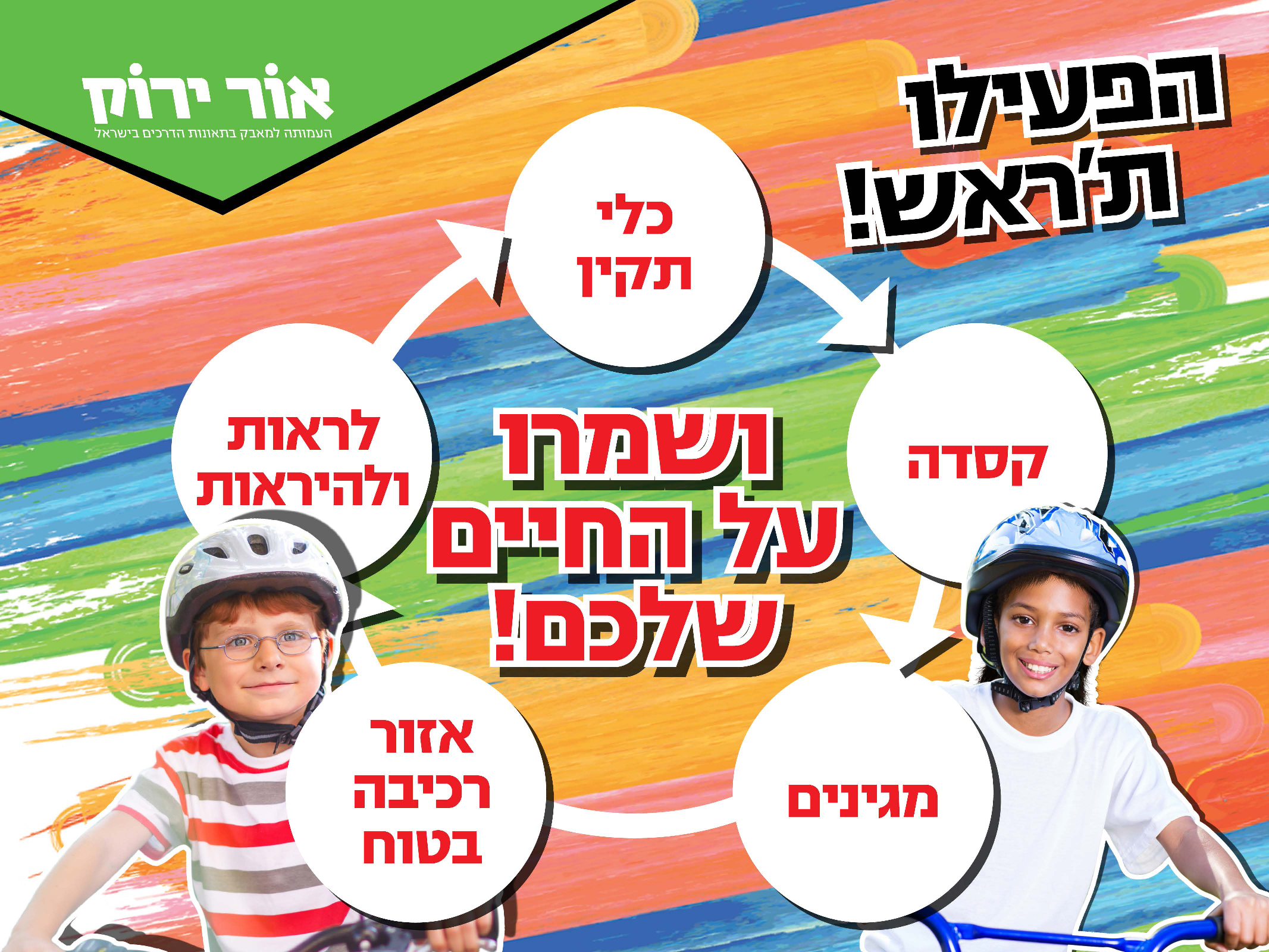 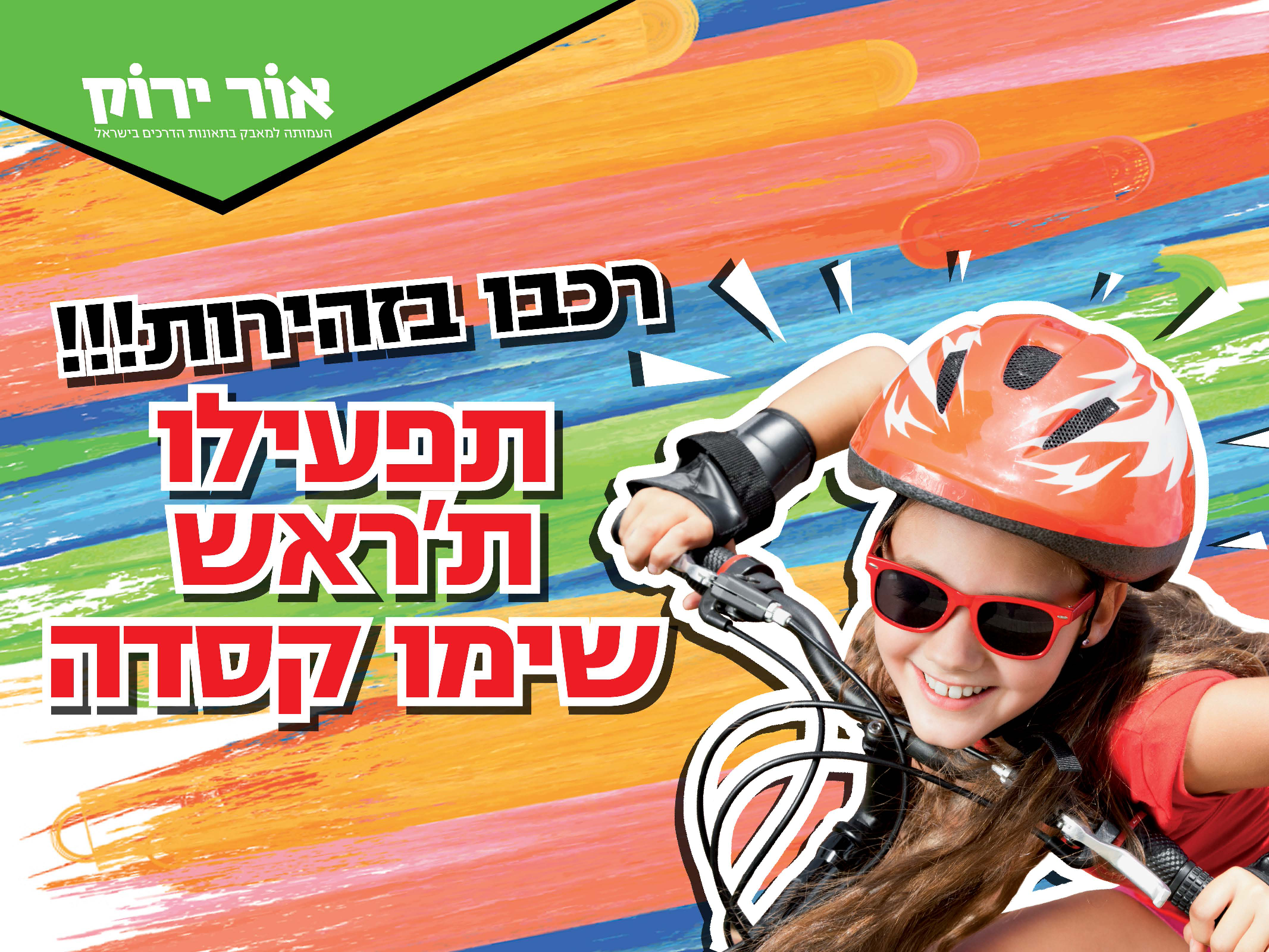